Leukopoeisis
___________________________________:  production of white blood cells
Stimulated by chemical messengers
Two types of glycoproteins

 

Colony Stimulating Factors
Leukopoiesis
Hemocytoblast 
 
Will give rise to basophils, eosinophils, neutrophils, and monocytes

 
Will give rise to _
Leukopoiesis:  granulocytes
Myeloid cells  ______________________________________  promyelocytes 
_________________________________ myelocytye
_________________________________ myelocyte
_________________________________ myelocyte
Leukopoiesis:  monocyte
Hemocytoblast  myeloid stem cell  myeloblast
Up to this point, no changes from the granular leukocytes

 ___________________________________________  monocyte
Leukopoiesis:  Lymphocyte
Hemocytoblast   

__________________________________  

Lymphoblast   

__________________________________  

Lymphocyte
White Blood Cell Counts
Percentages of the WBCs are of clinical value

Increased leukocytes (overall)
 
May indicate infection, exercise, strong emotions or loss of body fluids
White Blood Cell counts
Decreased Leukocytes
 
Penia:  _

Flu, measles, mumps, chicken pox, AIDS, polio

___________________________________________, lead, arsenic or mercury poisoning
Leukemia
Group of cancerous conditions _

Increased _
Impairs bone marrow function
Severe _

Named according to the _
Myelocytic:  myeloblast descendants:  granulocytes and monocytes

Lymphocytic:  lymphocytes
Leukemias
_______________________________________ advancing
Seen in _
Seen more in children

 
 _______________________________________ advancing
Seen in later cells stages _
Seen more in elderly
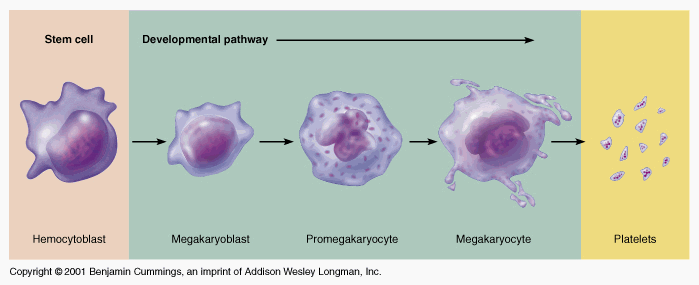 Platelets
fragments

Hemocytoblast 

________________________________________   

_________________________________________   

megakaryocyte 
Hemostasis
Heme:  blood      stasis:  stopping
Process is fast, localized and controlled

Hemostasis causes
Vascular Spasm
Damage to blood vessel stimulates ________________________________________  results in less blood loss

Allows for formation of _


Platelets release _______________________________ which further constricts the smooth muscle in the vessel wall.
Platelet Plug Formation
Platelets adhere to _
Particularly the __________________________________ in the connective tissue
 Platelets + collagen 
change in shape
Becomes _
 
Effective for ______________________________ but not large ones
Blood Coagulation
A set of reactions in which blood is transformed _

Coagulation follows _
Blood coagulation
Blood coagulation is dependent on balance

The ________________________________ of pro-coagulants and anti-coagulants
Inability to synthesize procoagulants by the ______________________________________ results in severe bleeding disorders
Major event of coagulation
The ______________________________ of the plasma protein _



Fibrin is composed of insoluble threads
Extrinsic Clotting Factors
Triggered when contacts

 

Any _______________________________ outside the blood vessels
Extrinsic Clotting
Damaged tissues release thromboplastin also called Factor III

 

Depends also on _
Extrinsic Clotting
End result:  Fibrinogen pieces _

Before:  soluble
After:   

Fibrin sticks to exposed surfaces, _____________________________________, and prevents blood loss
Intrinsic Clotting
Initiated by Factor VII aka Hageman Factor

Due to _________________________________ in the _

Foreign substances in the blood

Blood stored in _
Clots
Fibrin prevents blood loss by forming clots

  

Plasminogen converted to Plasmin

Plasmin _
Clots
Thrombus:  _

DVT
Deep Vein Thrombosis

Embolus:   
if a thrombus fragments or breaks loose and travels through the blood stream, it becomes an embolus
Clots
Embolism:  the traveling embolus becomes lodged at a _


Pulmonary embolism:  blood clot gets lodged in lung vessels
Hemostasis Disorders
Disseminated Intravascular Coagulation (DIC): 
 

Residual blood cannot clot
 

Most common as:
A complication of pregnancy
A result of ___________________________________________ or incompatible blood transfusions
Hemostasis Disorders: Bleeding Disorders
Thrombocytopenia 
condition where the number of _


Patients show petechiae due to _

Caused by suppression or destruction of bone marrow (e.g., malignancy, radiation)
Platelet counts less than 50,000/mm3 is diagnostic for this condition
Treated with _
Hemostasis Disorders: Bleeding Disorders
Hemophilias 
hereditary bleeding disorders caused by lack of clotting factors

Symptoms include _
Hemostasis Disorders: Bleeding Disorders
Hemophilia A 
____________________________________________ due to a deficiency of factor VIII

Hemophilia B 
due to a deficiency of _

Hemophilia C 
___________________________________________, due to a deficiency of factor XI
Transfusions
Whole blood transfusions
Used _
Rapid and voluminous blood loss

Infusions
 
_________________________________________ are transferred
Antigens and Antibodies
Agglutination is caused by the interaction of _____________________________________ and the _
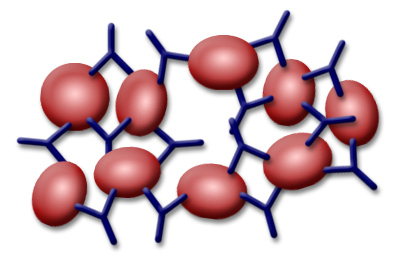 ABO
Type A Blood:  Has _________________________________  on surface
Has _____________________________________ in blood plasma, Anti-B

Will agglutinate when exposed to Anti-A
ABO
Type B Blood:  Has ______________________   on surface

Has Antibody A in blood plasma:  Anti-A

Will _
ABO Blood groups
Type AB Blood:  Has _
Has _

Will agglutinate when exposed to either
ABO Blood Groups
Type O Blood:  Has neither antigen on the surface
Has both _
Rh Factor
Named after _
Antigen originally found in the monkey, later found in humans as Antigen D
If any of the rhesus antigens are present_

Antigen D
Rh –
If an Rh – person is exposed to Rh antigens, _


No complications following first exposure
Rh-
If Rh- person again exposed to Rh antigens, _



Erythroblastosis fetalis:  hemolytic disease of newborn.  Mother’s antibodies can cross placental barrier and _
Exam Format
About 50 questions:
Yes, if it’s in the notes, it’s fair game for the exam
But, do I have to know…?
Yes. 
Bring a pencil and eraser
About 90% will be multiple choice questions with only one correct answer. 
About 10% will ask you to find a series of correct responses.